Containment in Asia
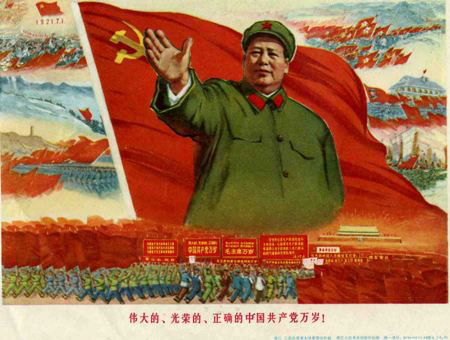 China falls to communism: 1949
Mao Zedong
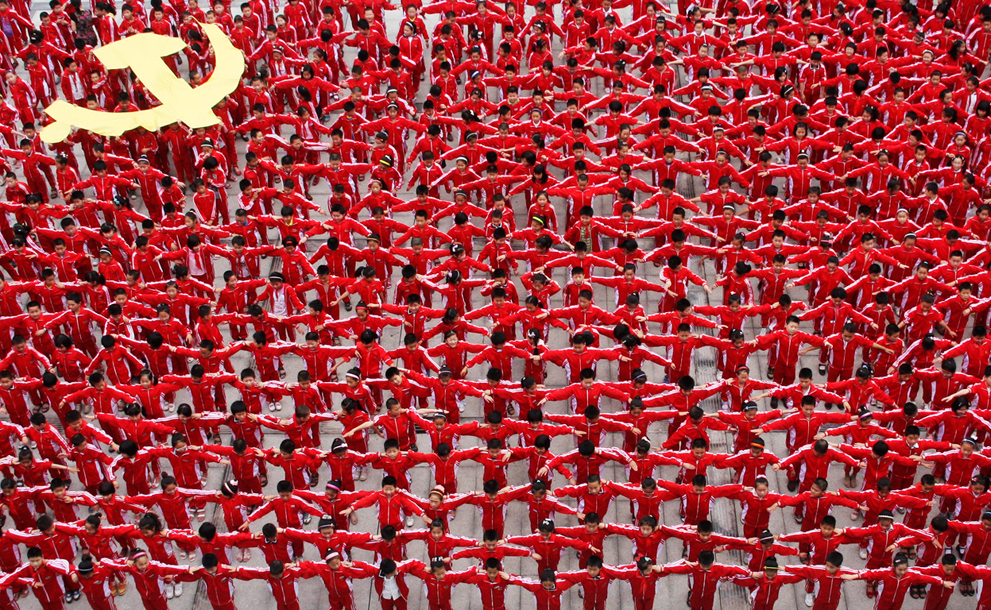 The “Domino Theory”
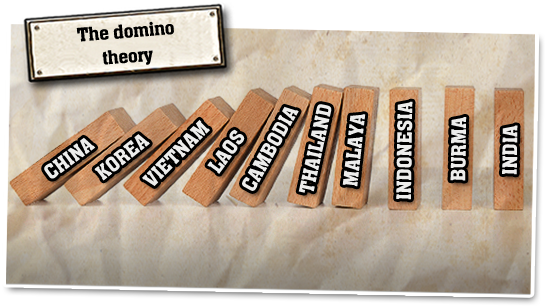 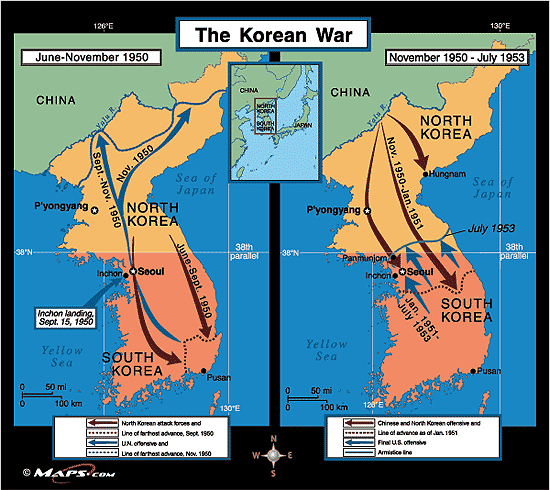 The Korean War: 1950-53
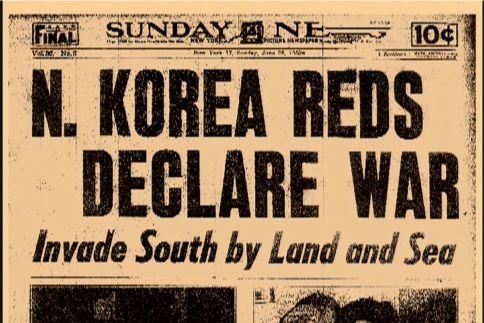 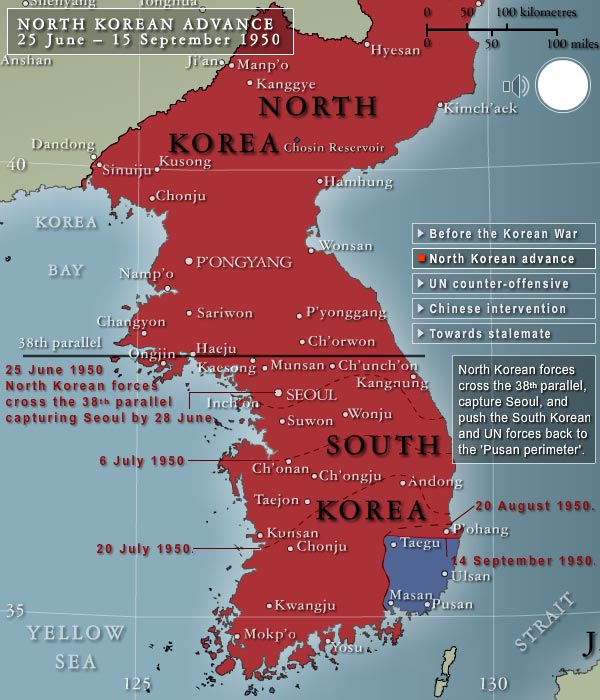 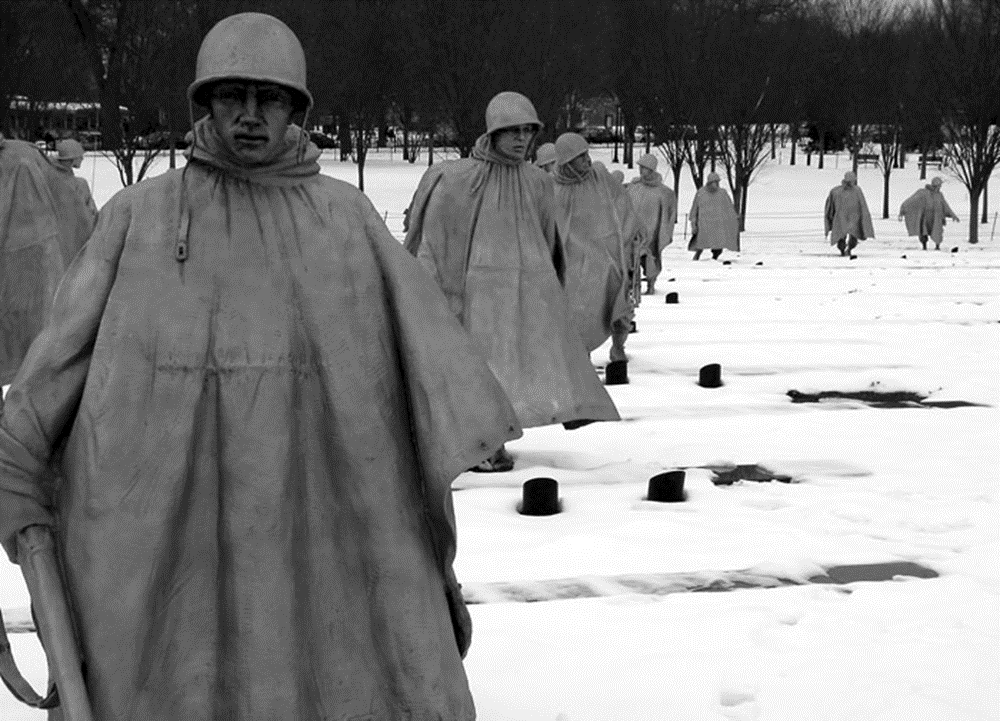 Gen. Douglas MacArthur
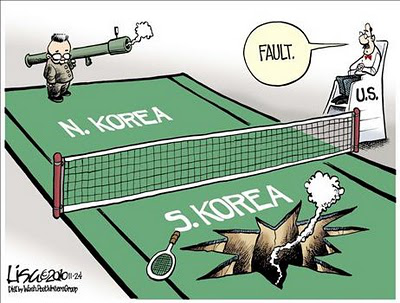 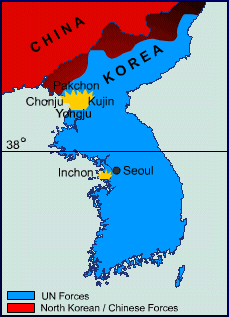 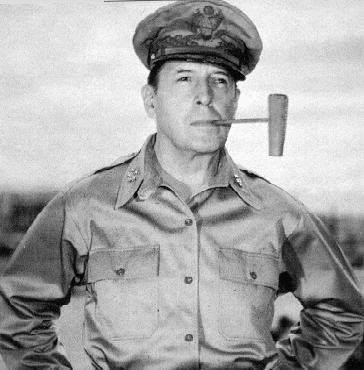 End of the Korean War
1952- Dwight D. Eisenhower was elected President & pledged to end the war
1953- an armistice was signed between US and North Korea
Agreed to:
A “demilitarized zone” between N. & S. Korea
Transfer of prisoners of war
Korea was left divided exactly as it was before the war
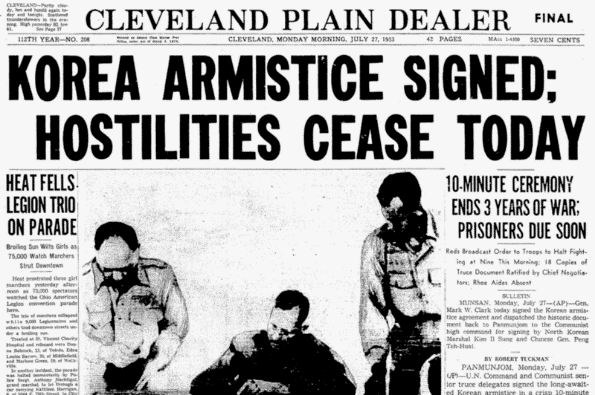 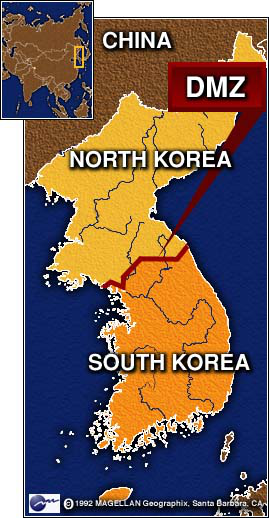 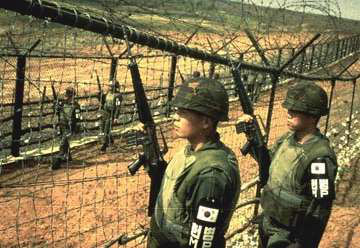 Further communist gains
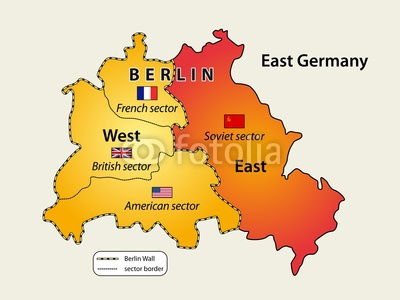 Hungarian Revolution: 1956
Berlin Wall: 1961
Invasion of Czechoslovakia: 1968
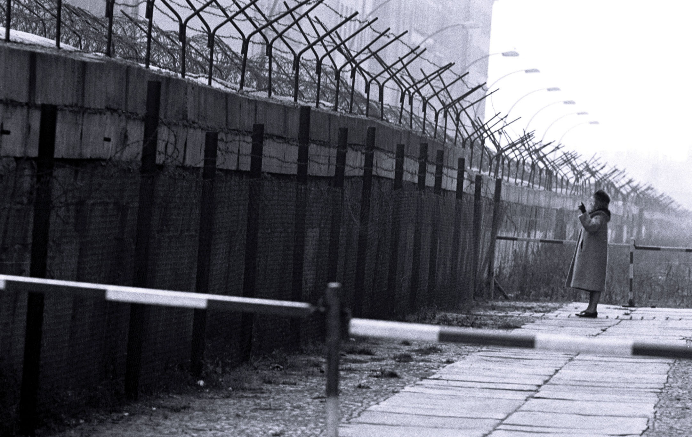 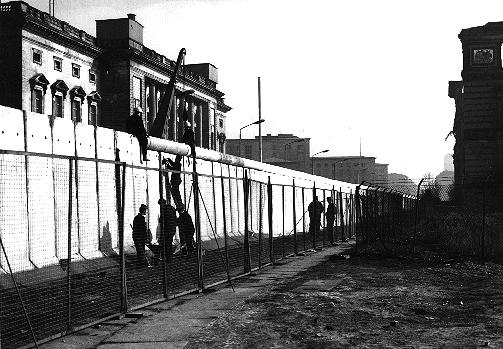 The McCarthy Hearings 1950
Sen. Joseph McCarthy
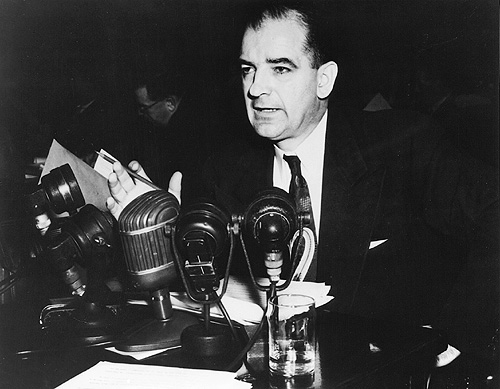 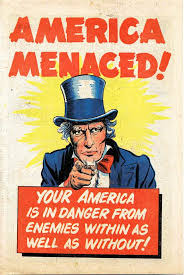 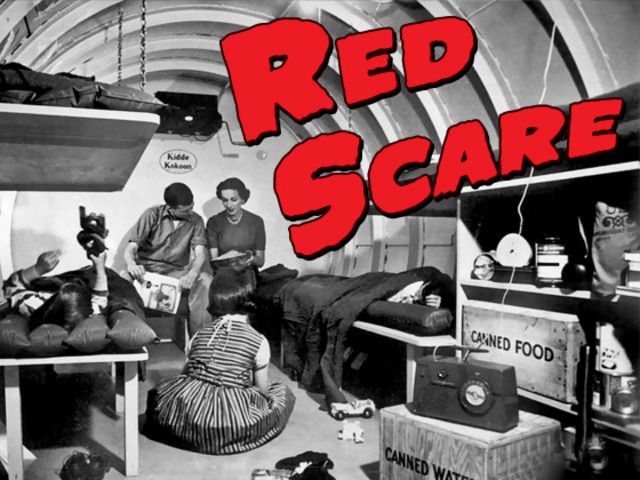 The House Un-American Activities Committee (HUAC)
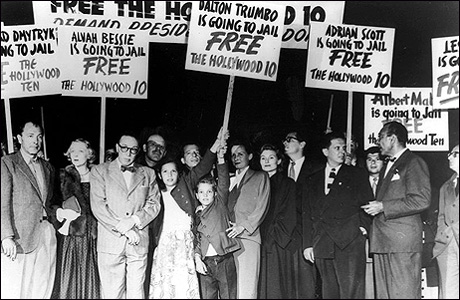 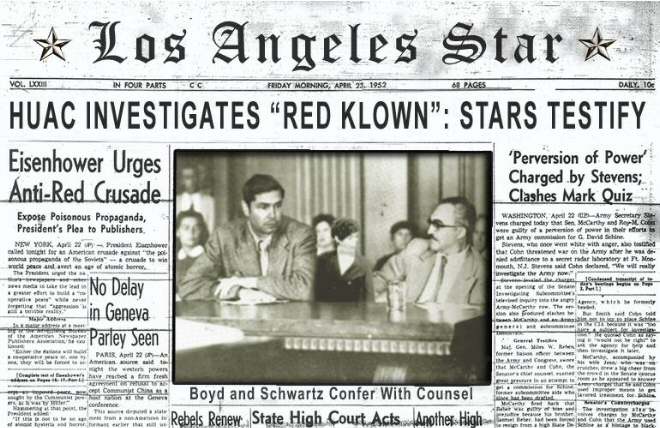 The Rosenberg Trials 1950
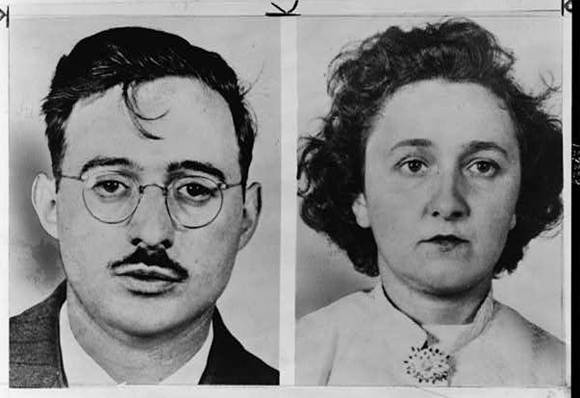 Julius and Ethel Rosenberg
Venona Papers
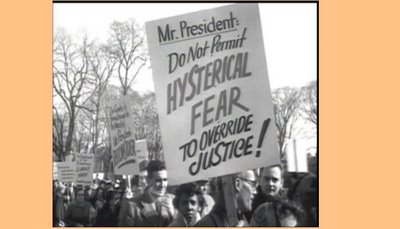 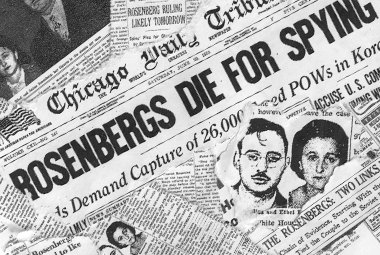